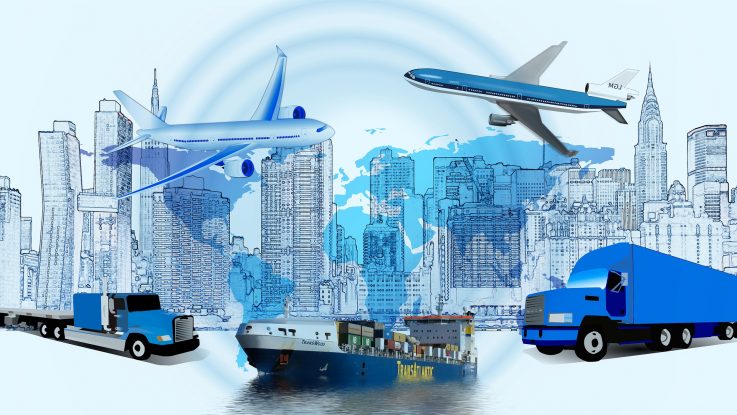 Electivo  3: Economía y sociedad
3ro y 4to Medio
Profesor Abraham López
Clase 7
Esta foto de Autor desconocido está bajo licencia CC BY
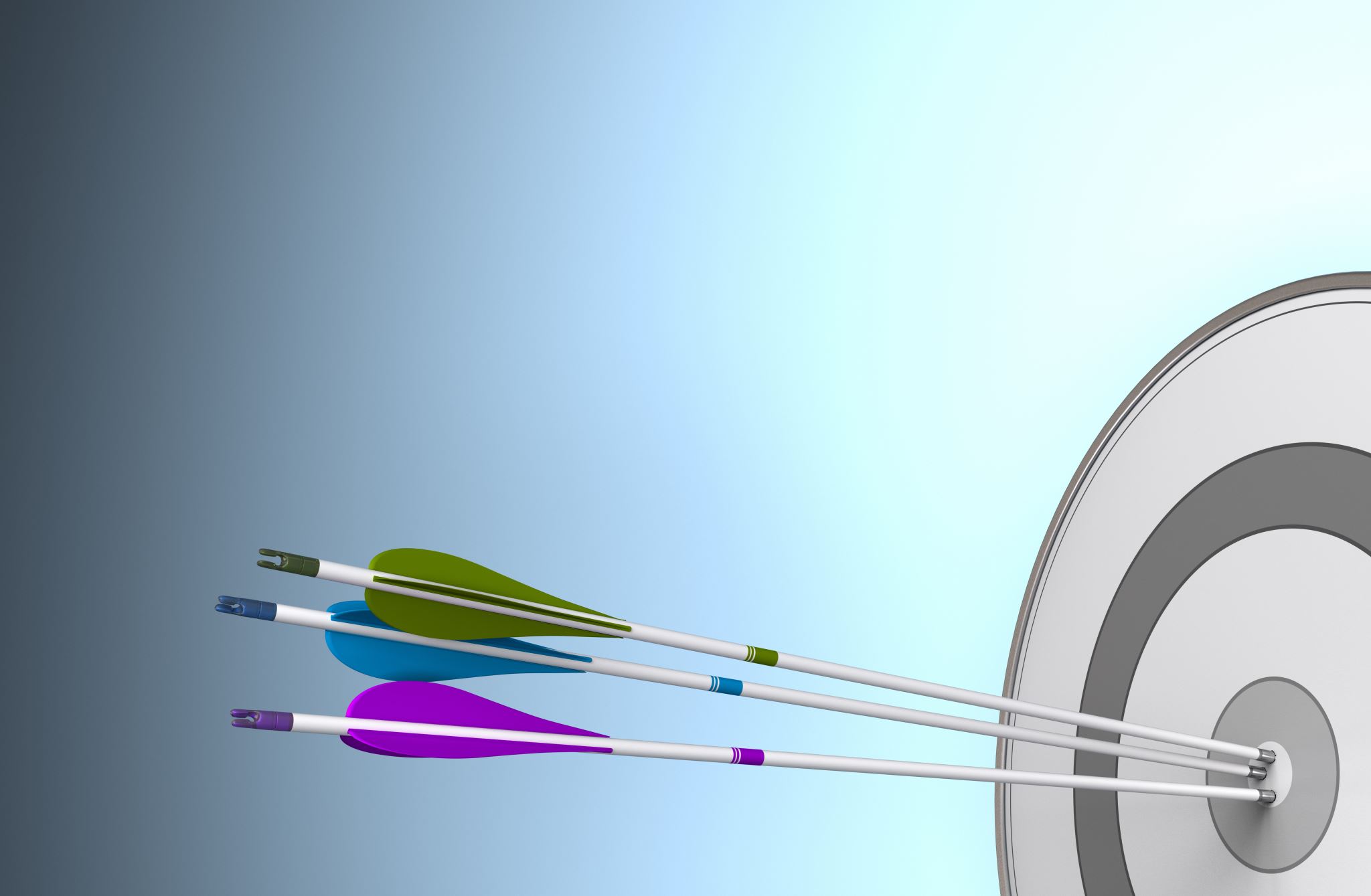 Objetivo
Valorar el método de trabajo y los aportes de la economía como ciencia social
En la siguiente actividad deberás elaborar un afiche para dar a conocer la importancia de la economía y los aportes del dominio conceptual para la comprensión de la realidad social.
EVALUACIÓN PREPARACIÓN I: LA IMPORTANCIA DE LA ECONOMÍA.
Para comenzar, debes responder a las siguientes preguntas, las que deberán quedar representadas en tu afiche:
a. ¿Por qué la economía (disciplina) es importante para la sociedad?
b. ¿Cómo nos ayuda el conocimiento teórico y dominio de conceptos específicos de la disciplina a explicar los procesos económicos?
La economía es la ciencia social que estudia cómo las familias, empresas y gobiernos organizan los recursos disponibles que suelen ser escasos, para satisfacer las diferentes necesidades y así tener un mayor bienestar.
EVALUACIÓN 2 PREPARACIÓN II: LA IMPORTANCIA DE LA ECONOMÍA.
A continuación, elabora una lista con 5 conceptos vinculados a la economía que hayamos trabajado en clases.
Define cada uno de ellos y señala cómo el conocerlos aporta a la comprensión de los procesos económicos.
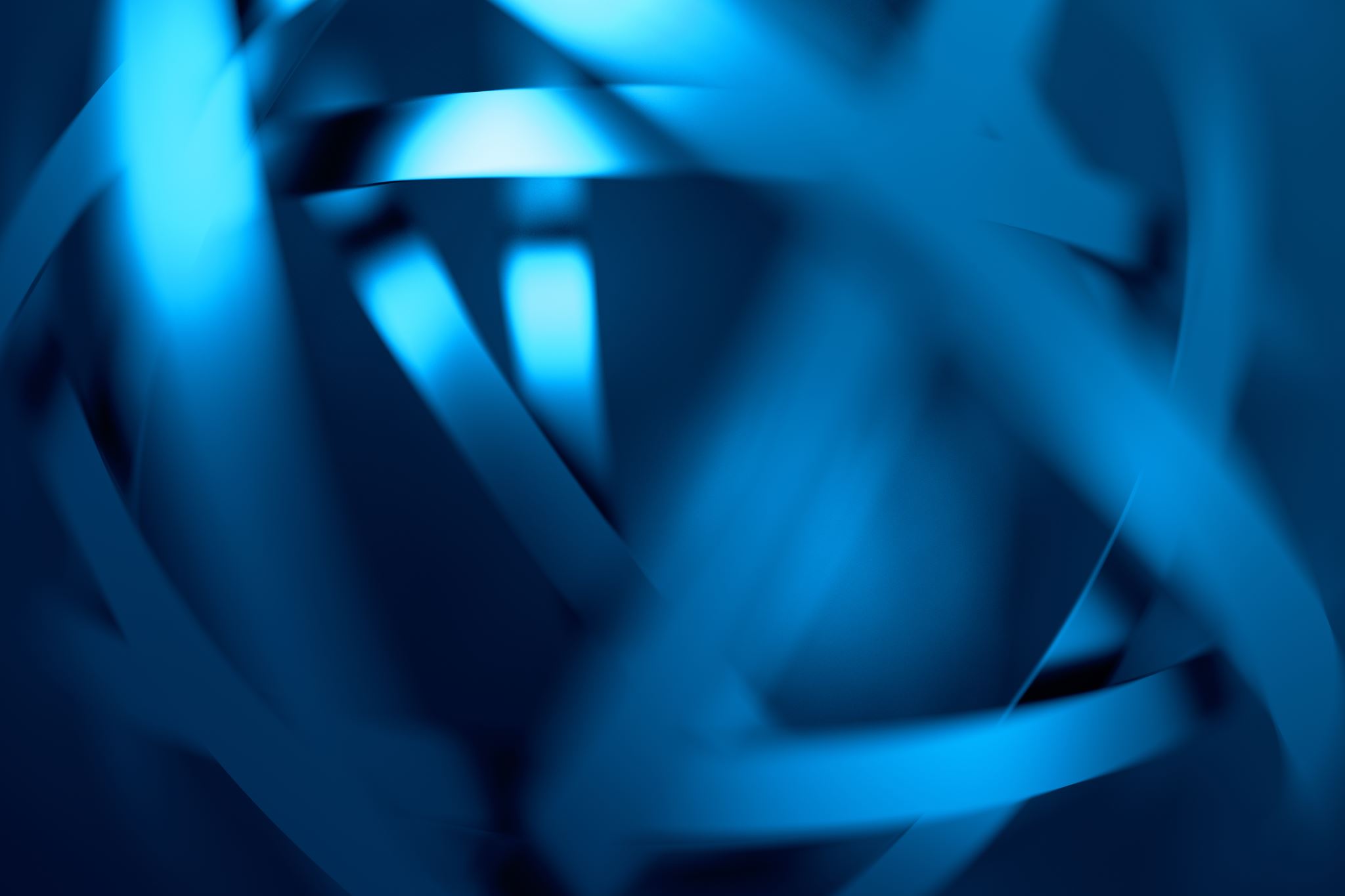 Elaboración de afiche
Para comunicar lo aprendido
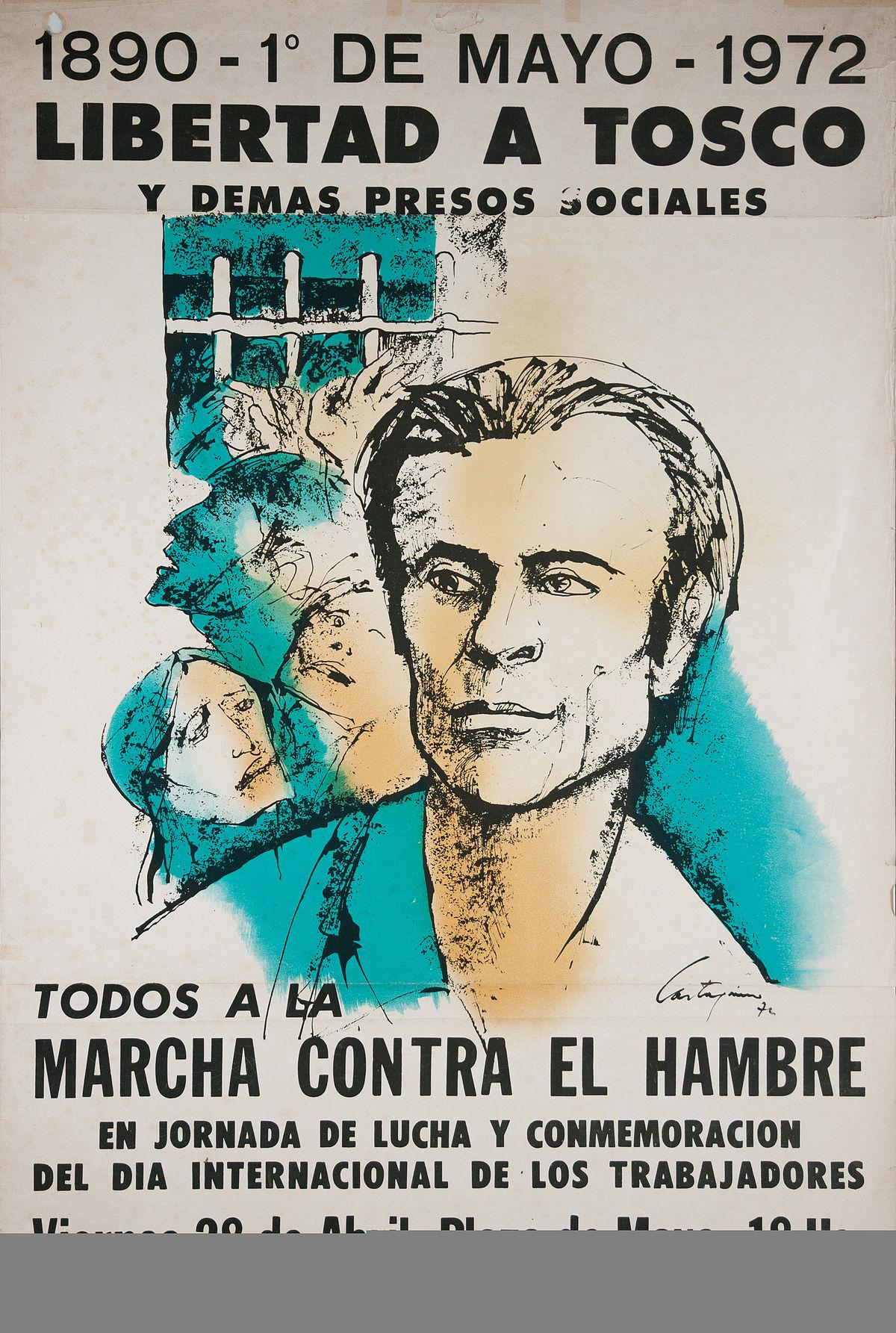 ¿Qué es un afiche y cómo crearlo?
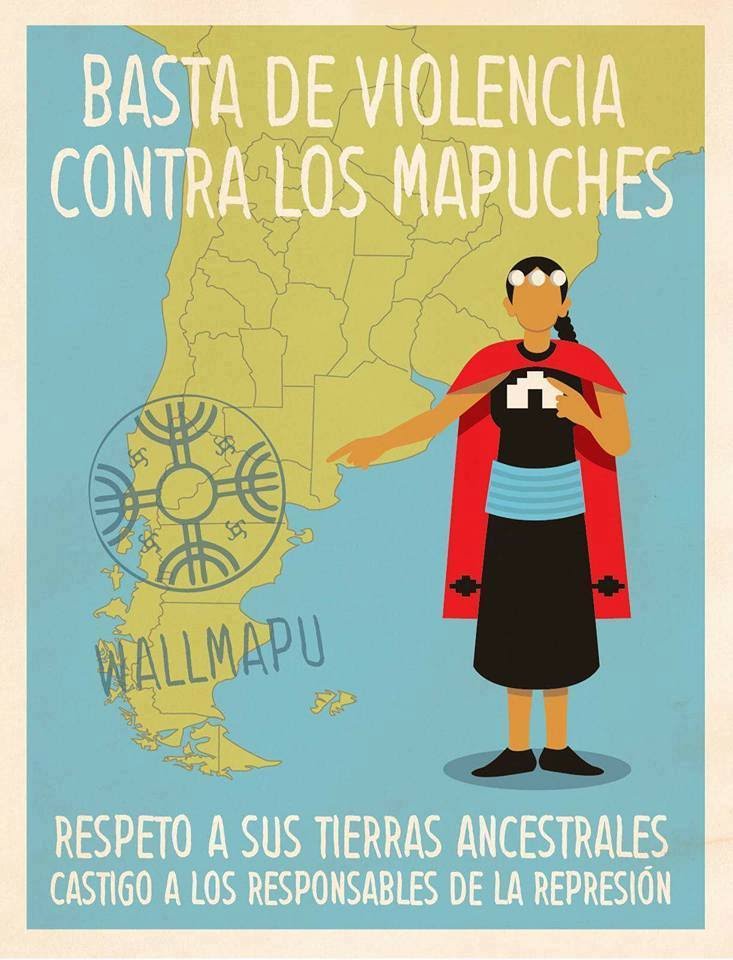 El afiche es un texto por medio del cual se difunde un mensaje con intención de promover un servicio o producto, o bien, para invitar a participar en algo o actuar de cierta forma. 
El objetivo es convencer al lector de algo determinado.
Se caracteriza por que puede ser leído rápidamente capturando la atención del lector. Es capaz de cumplir varias funciones logrando, a través de él, interactuar y comunicarnos con el exterior.
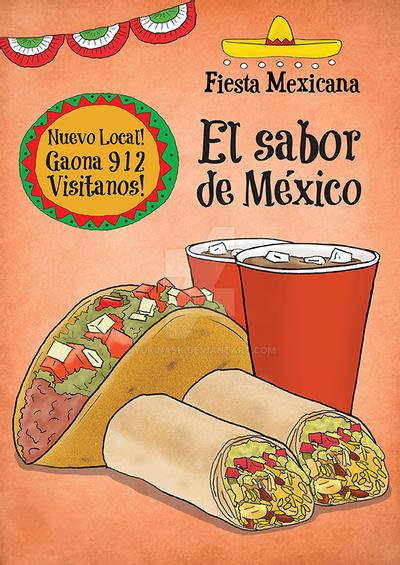 [Speaker Notes: Fuente: http://www.icarito.cl/2010/04/51-8789-9-afiche.shtml/]
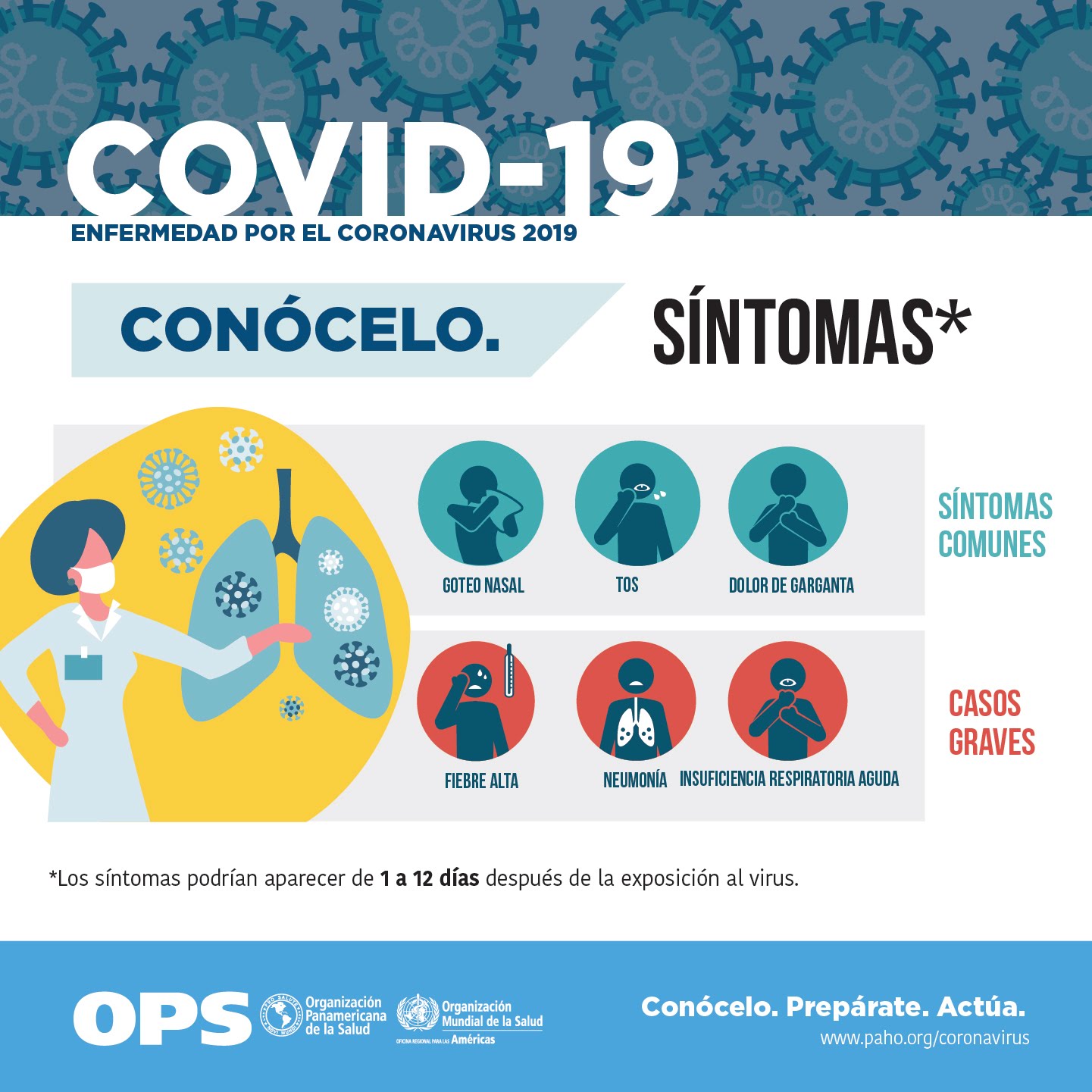 Características de un afiche
Imagen y/o gráfica:  todo afiche requiere de una imagen (ilustración, dibujo) que ayudará a enfatizar el propósito del afiche.

Las imágenes deben reducir la carga de texto, aportar a ordenar las ideas y ser atractivas para el público.
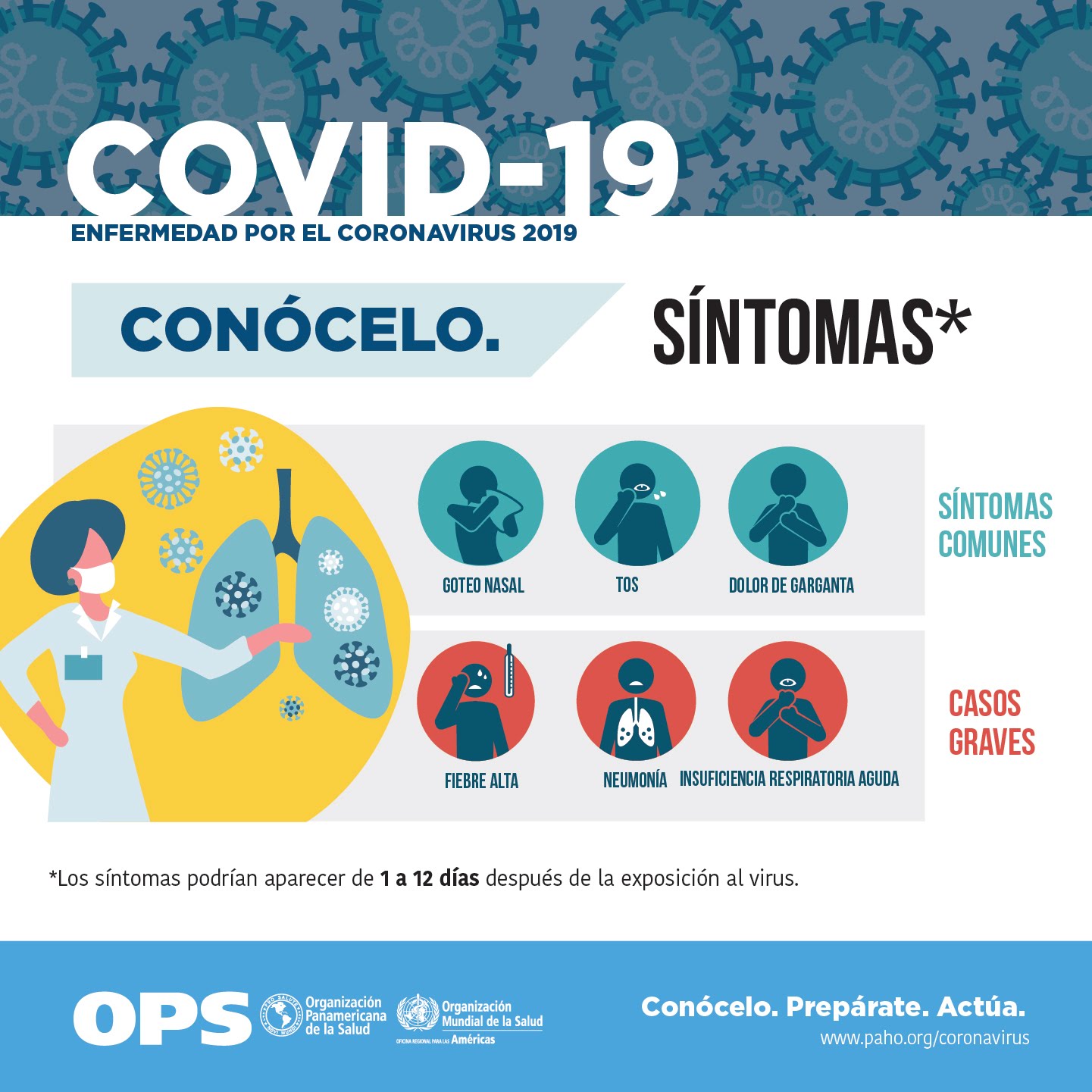 Características de un afiche
El Slogan (frase breve), es fundamental ya que por medio de él se entrega el mensaje.

En el marco de este trabajo, debe invitar a valorar y aprender sobre economía
Características de un afiche
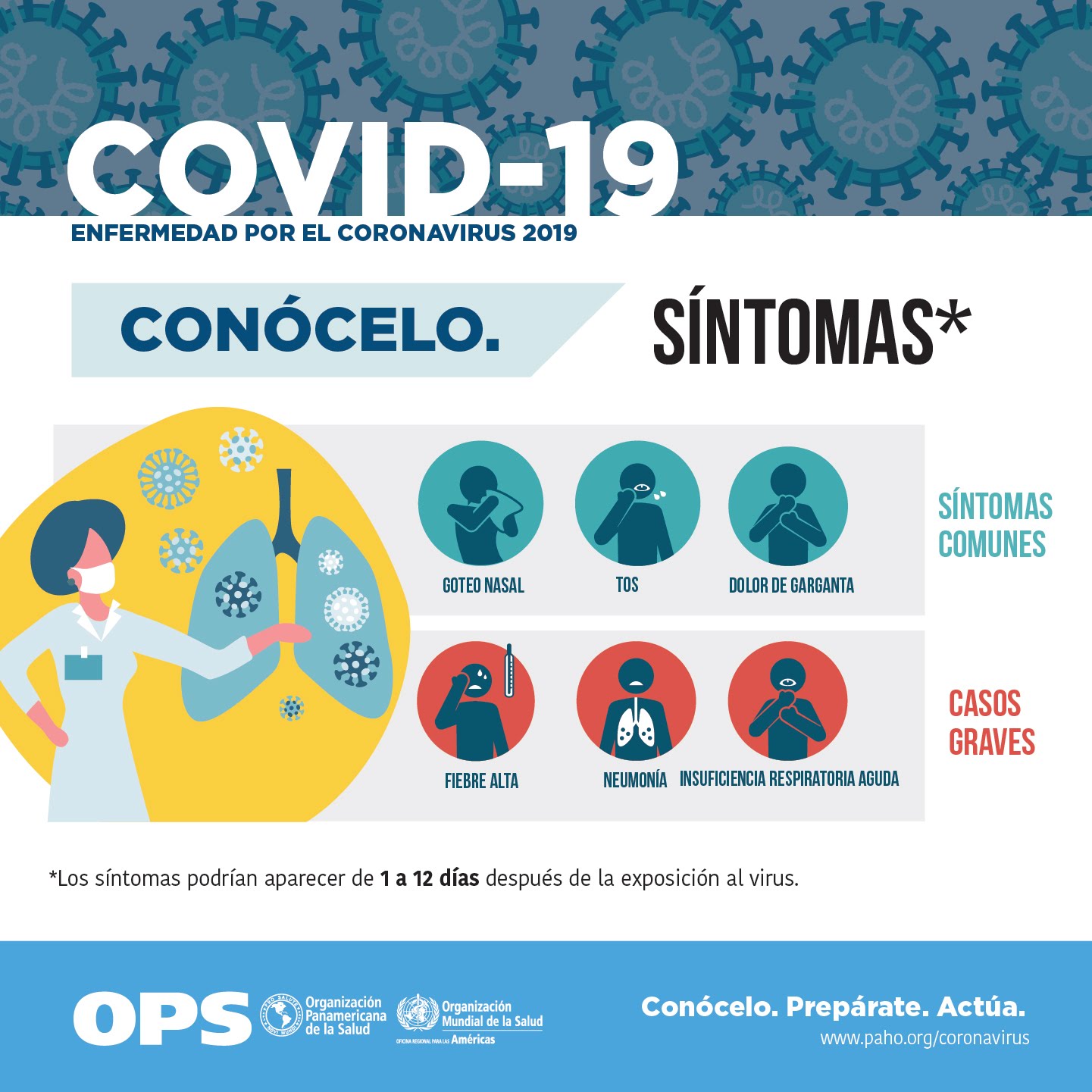 Datos del producto promocionado o de la invitación que se hace. 

En este caso se debe informar sobre los beneficios de aprender economía.
TEN EN CONSIDERACIÓN
Tu slogan y presentación del mensaje debe ser coherente con tus respuestas a las preguntas de la actividad previa 1:
a. ¿Por qué la economía es importante para la sociedad?
b. ¿Cómo nos ayuda el conocimiento teórico y dominio de conceptos específicos de la disciplina a explicar los procesos económicos?
Debes respaldar tu slogan con información vinculada a los contenidos trabajos en clases.
En el reverso de tu afiche debes incluir el desarrollo de la actividad de preparación 2.
Se evaluará precisión y claridad de la información.
FORMALIDADES
Puedes elaborar tu afiche manual o digitalmente utilizando la técnica que te resulte más cómoda.
Redacción y ortografía.
Puntualidad.
Fechas de entrega:
Actividad de preparación 1 y 2: 09-04 Antes de la clase.
Afiche: 15-04